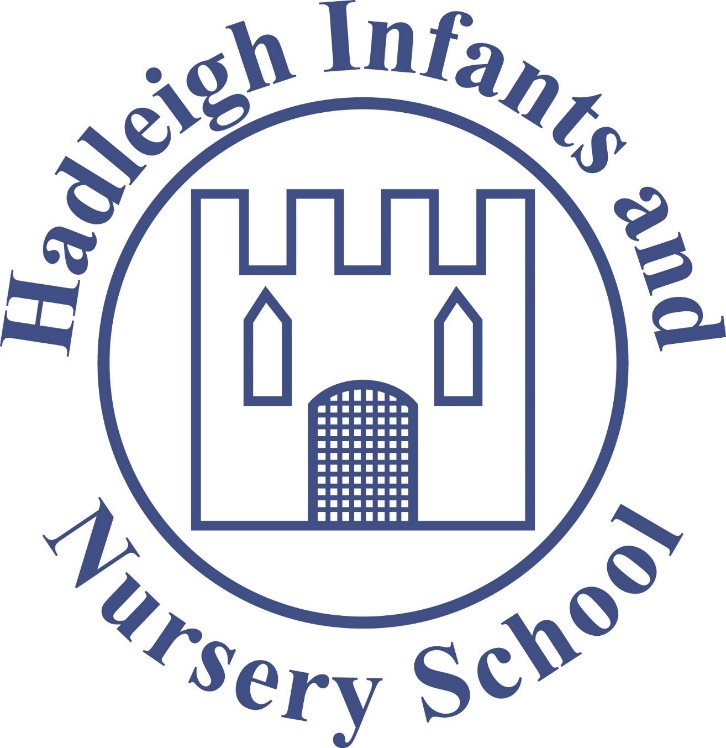 2022/2023
Children and staff  
Mild symptoms – runny nose, sore throat, slight cough – continue to attend school 
Unwell and a high temperature – stay at home, return when no longer have a high temperature and feel well enough to return. 
 
Adults who test positive 
Stay at home for 5 days after the day that tested positive. 
Return to work after that if feel well enough. 
Avoid contact / take precautions around vulnerable people for 5 more days. 
 
Children who test positive 
Stay at home for 3 days after the day that tested positive. 
Return to school after that if feel well enough and have no high temperature. 
Testing children with symptoms is not recommended. 
 
General precautions 
Get vaccinated 
Let fresh air in 
Remember the basics of good hygiene
Living with COVID-19
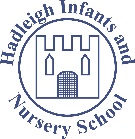 School timings
Arrive                       8.45am - 8.55am

Hometime             3.15pm
We are a healthy school
Snack
Government provide fruit – 1 piece a day
Children may also bring a snack – fresh or dried fruit, veg, breadsticks, rice cakes or plain popcorn

Lunch
School dinners are free
As well as the main meal and pudding children are offered bread and a piece of fruit
Packed lunches – no nuts including hazelnut spread
New approach introduced September 2021 

Focus on the positives

Built around three words (rules) – Respect, Safe and Ready

Underpinned by staff behaviours of – respect, non-judgemental and fair 

Designed to make our approach consistent / less reliant on off-the-cuff discussions / fairer for all / simpler 

Gives value to our rewards
Behaviour
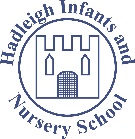 Behaviour Cont...
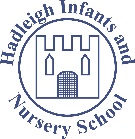 Behaviour Cont...
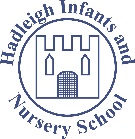 Behaviour cont...
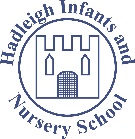 Activity Passport ...
Year N – Year 2 

12-15 activities per year

Designed to inspire and spark interest in a range of activities 

There will be no cost for these activities
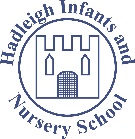 2 times a year - February/ July

 In line with children covering whole curriculum twice during year

 Identifies next steps

 Clear to see progression

 In addition to parents evenings - November and April
Reporting to parents  ...
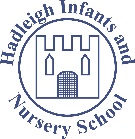 All letters and correspondence remain mainly online
 Seesaw or email
  Weekly newsletters 
   Half–termly curriculum letter
  Website 
  Facebook 
  Forms – Child information 
                     Seesaw consent 
	   Photo permission 
	   Medicine 
	   Change of parent info
	   Holiday request
	  Breakfast club
	  After school club
Google forms for responses to events e.g. Bedtime stories
Communication  ...
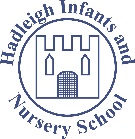 How you could support the school   ...
PA  

 Funds

 Facilitates the vision

 Provides additional experiences

 Develops personal skills
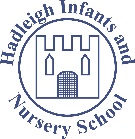